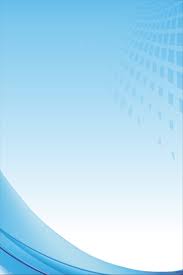 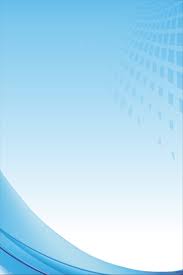 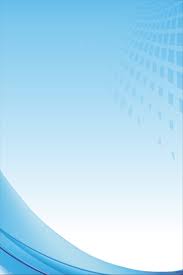 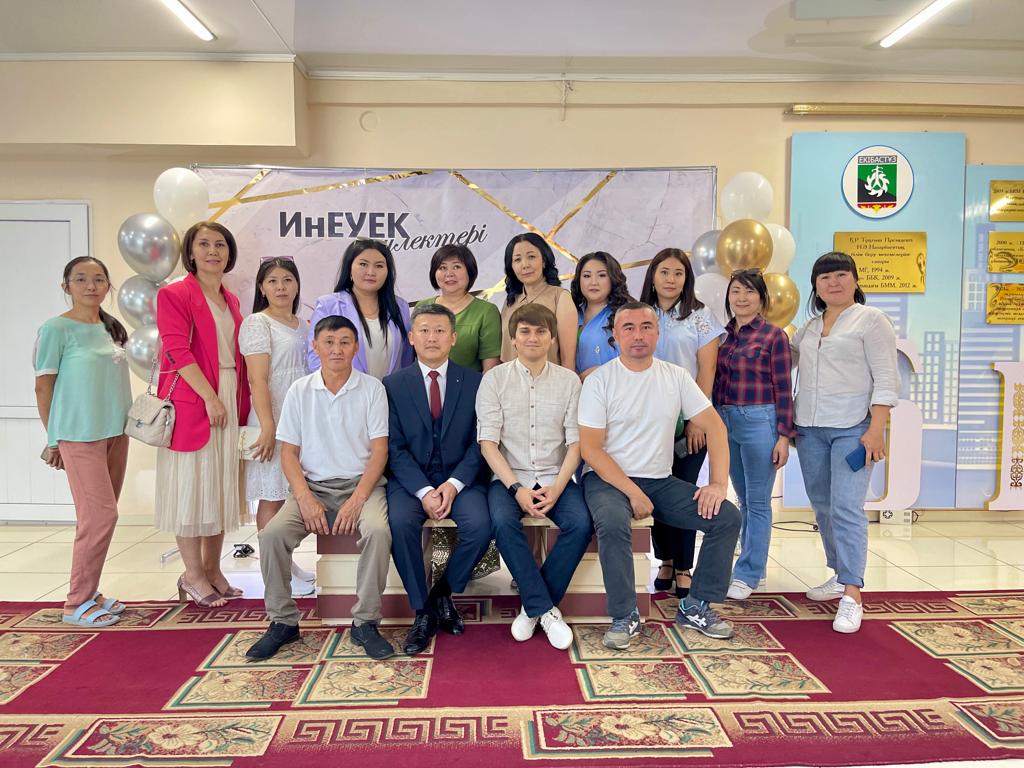 Инновациялық Еуразия Университетінің  Жоғары Екібастұз Колледжі 

Высший Экибастузский Колледж Инновационного Евразийского Университета
Оқыту  мемлекеттік және орыс тілінде, күндізгі  мен сырттай нысан бойынша, бюджеттік және ақылы негізде жүргізіледі
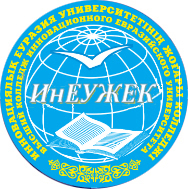 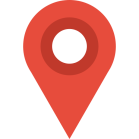 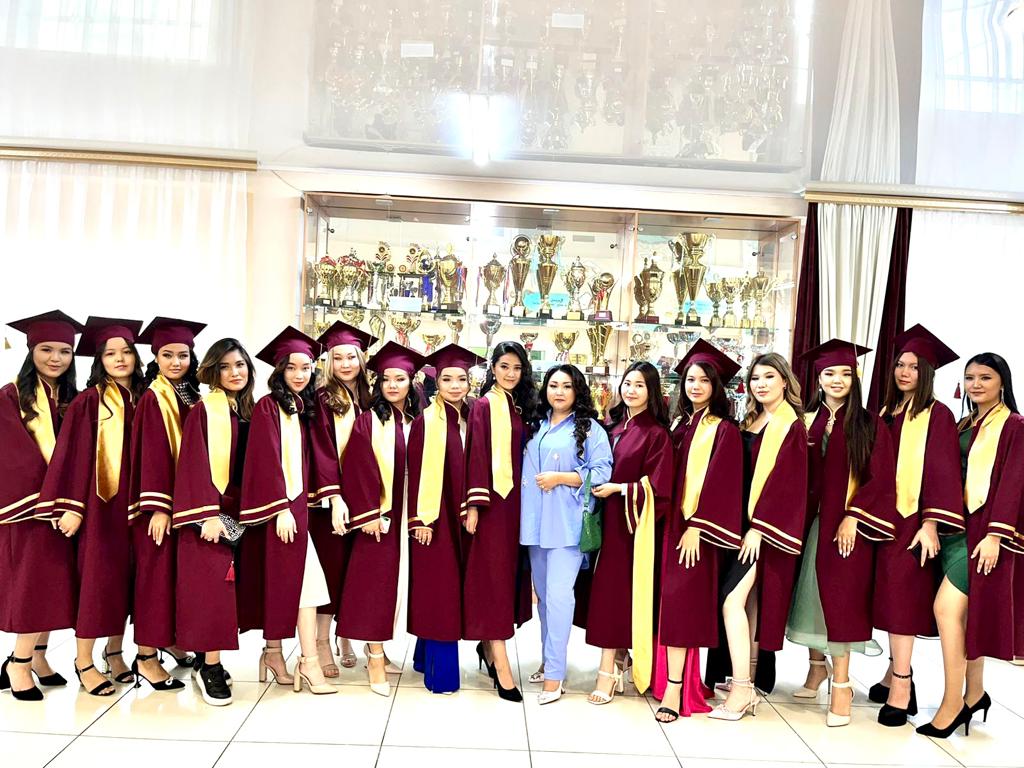 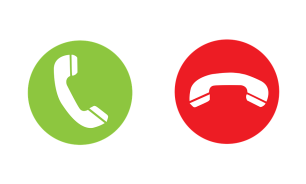 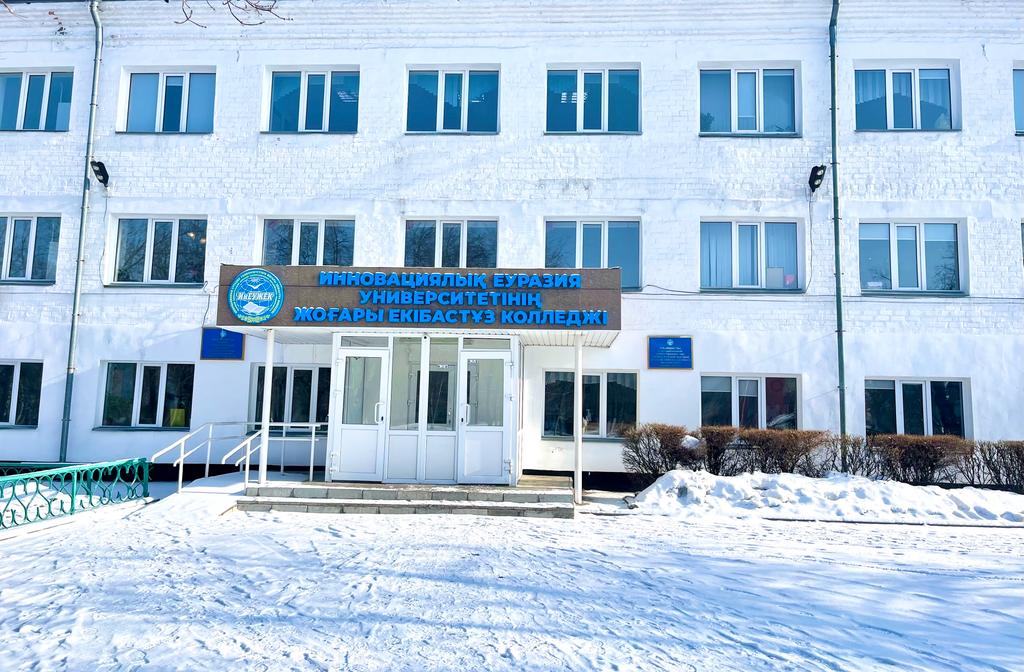 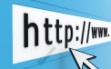 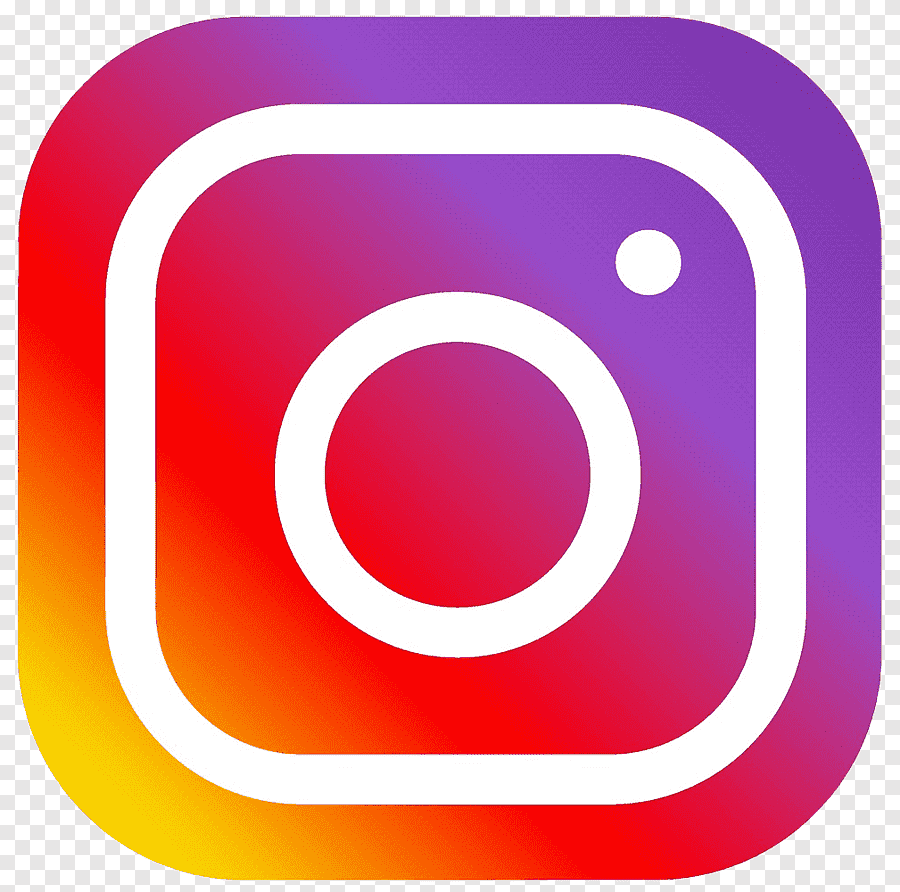 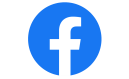 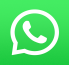 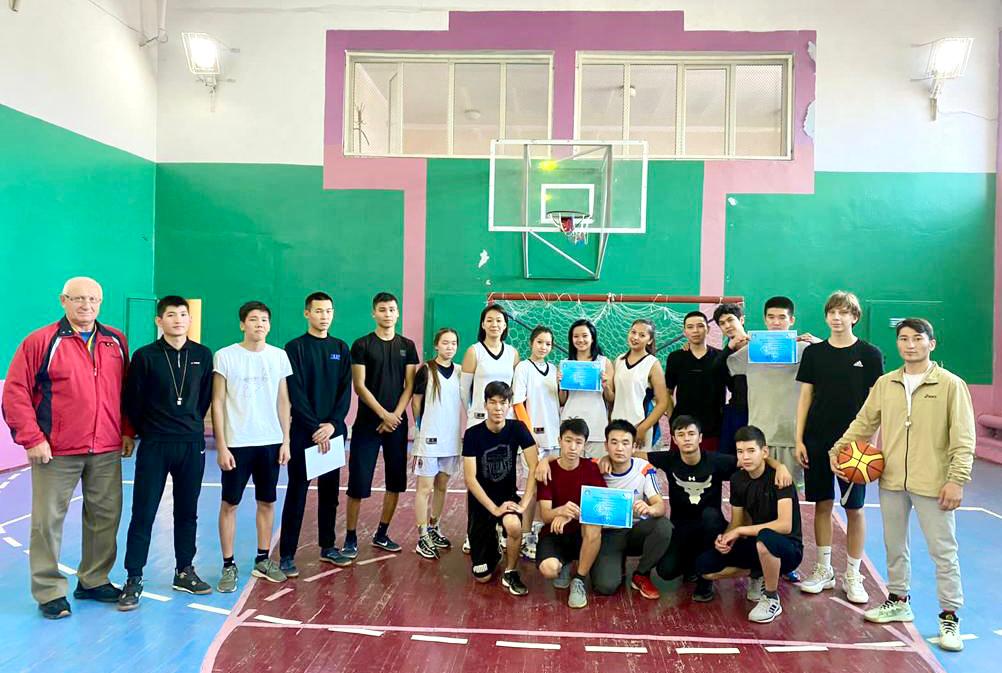 ИнЕУЖЕК- болашаққа апарар жолың!
ВЭКИнЕУ- твой путь к успеху!
Обучение проводится  на государственном и русском языках, 
по дневной и заочной форме, 
на бюджетной и платной основе
Дорогой выпускник!
Высший Экибастузский Колледж Инновационного Евразийского Университета (Аттестован с учетом соответствия требованиям государственного общеобязательного стандарта Республики Казахстан.  Государственное учреждение "Департамент обеспечения качества в сфере образования Павлодарской области Комитета по обеспечению качества в сфере образования Министерства образования и науки Республики Казахстан", приказ №137, дата выдачи 24.03.2023 года)
планирует набор абитуриентов на 2023-2024 учебный год по специальностям:

Специальность: 01120100 Дошкольное воспитание и обучение
Квалификация: 4S01120102 Воспитатель организации дошкольного воспитания  и обучения


Специальность: 01140100 Педагогика и методика начального обучения
Квалификация: 4S01140101 Учитель начального образования

Специальность: 01140600 Педагогика и методика преподавания языка и литературы основного среднего образования
Квалификация: 4S01140602 Учитель русского языка и литературы
Квалификация: 4S01140605 Учитель иностранного языка
Квалификация: 4S01140601Учитель казахского языка и  литературы

Специальность:01140700 Информатика	
Квалификация: 4S01140701 Учитель информатики начального и основного среднего образования

Специальность:01140500 Физическая культура и спорт
Квалификация: 4S01140501  Учитель физической культуры

Специальность: 06120200 Системы информационной безопасности
Квалификация: 4S06120202 Техник по информационной безопасности

Специальность: 07130100 Электрооборудование (по видам и отраслям)
Квалификация: 3W07130102- Электрослесарь по ремонту электрооборудования (по видам и отраслям)  
Квалификация: 3W07130101- Электромонтер  (по видам и отраслям) 
Квалификация: 4S07130103 Техник-электрик



Специальность: 03220100 Библиотечное дело	
Квалификация: 4S03220101 Библиотекарь

Специальность: 04110100 Учет и аудит 	
Квалификация: 3W04110101Бухгатер-кассир
Квалификация: 4S04110102 Бухгалтер

Специальность: 04210100 Правоведение	
Квалификация: 4S04210101 Юрист

Специальность: 04120100 Банковское и страховое дело	
Квалификация: 4S04120103 Менеджер по банковским операциям
Квалификация:  3W04120101 Агент страховой
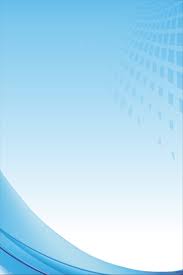 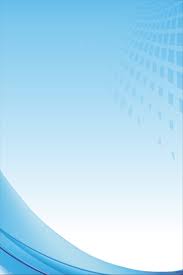 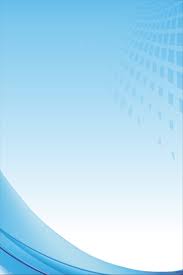 Құрметті түлек!
Инновациялық Еуразия Университетінің Жоғары Екібастұз Колледжі  (Қазақстан Республикасының мемлекеттік жалпыға білім беру міндетті стандартының талаптарына сәйкестігі есептеліп, аттестаттан өткен. "Қaзақстан Рecпубликасы Оқу-ағарту министрлігі білім саласында сапаны қамтамасыз ету комитетінің Павлодар облысының білім саласында сапаны қамтамасыз ету департаменті" Мемлекеттік мекемесі,  Бұйрық №137,  берілген күні  24.03.2023 жыл)  келесі  мамандықтар бойынша 2023-2024 оқу жылына талапкерлерді қабылдауды жоспарлайды: 

Мамандығы: 01120100 Мектепке дейінгі тәрбие және оқыту
Біліктілігі: 4S01120102 Мектепке дейінгі тәрбие мен оқыту ұйымдарының тәрбиешісі

Мамандығы: 01140100 Бастауыш білім беру педагогикасы мен әдістемесі
Біліктілігі: 4S01140101 Бастауыш білім беру  мұғалімі

Мамандығы: 01140600  Негізгі орта білім берудегі тіл мен әдебиетті оқытудың педагогикасы мен әдістемесі	
Біліктілігі: 4S01140601 Қазақ тілі мен әдебиеті мұғалімі
Біліктілігі: 4S01140602 Орыс тілі мен әдебиеті мұғалімі
Біліктілігі: 4S01140605 Шетел тілі мұғалімі

Мамандығы: 01140700 Информатика	
Біліктілігі:4S01140701 Бастауыш және негізгі орта білім берудің информатика мұғалімі

Мамандығы: 01140500 Дене тәрбиесі және спорт
Біліктілігі: 4S01140501 Дене тәрбиесі мұғалімі

Мамандығы: 06120200 Ақпараттық қауіпсіздік жүйелері
Біліктілігі: 4S06120202  Ақпараттық қауіпсіздік технигі

Мамандығы: 07130100 Электр жабдықтары
(түрлері және салалары бойынша)
Біліктілігі:3W07130101 Электромонтер
(түрлері және салалары бойынша)
Біліктілігі:3W07130102 Электр жабдықтарын жөндеу жөніндегі электр слесарі (түрлері және салалары бойынша)
Біліктілігі:4S07130103 Техник-электрик

Мамандығы:03220100 Кітапхана ісі	
Біліктілігі: 4S03220101 Кітапханашы

Мамандығы:04110100  Есеп және аудит	
Біліктілігі:3W04110101  Бухгалтер-кассир                       
Біліктілігі: 4S04110102 Бухгалтер

Мамандығы: 04210100 Құқықтану	
Біліктілігі:4S04210101 Заңгер

Мамандығы:04120100 Банк және сақтандыру ісі 
Біліктілігі: 4S04120103  Банк операциялары жөніндегі менеджер
Біліктілігі: 3W04120101 Сақтандыру агенті
Перечень профильных предметов для специальностей
3 жыл 10 ай
/ 3 года 
10 месяцев
Литература,  Биология


Биология,  Алгебра 


Литература или иностранный язык , Всемирная история



Информатика, Алгебра

Творческий экзамен, Биология

Алгебра, Информатика



Алгебра,  физика
Литература (по языкам обучения)История Казахстана



Алгебра, Информатика

Основы права, Литература по языкам обучения


Алгебра, Информатика
2 жыл 10 ай
/ 2 года 
10 месяцев